Immune Thrombocytopenia
An Educational Slide Set 
American Society of Hematology 2019 Guidelines for Immune Thrombocytopenia

Slide set authors: 	
Satish Shanbhag MBBS MPH, Johns Hopkins University
Cindy Neunert MD, New York-Presbyterian / Columbia University
American Society of Hematology 2019 Guideline for Immune Thrombocytopenia

Cindy Neunert, Deirdra R. Terrell, Donald M. Arnold, George Buchanan, Douglas B. Cines, Nichola Cooper, Adam Cuker, Jenny M. Despotovic, James N. George, Rachael F. Grace, Thomas Kϋhne, David J. Kuter, Wendy Lim, Keith R. McCrae, Barbara Pruitt, Hayley Shimanek,  Sara K. Vesely
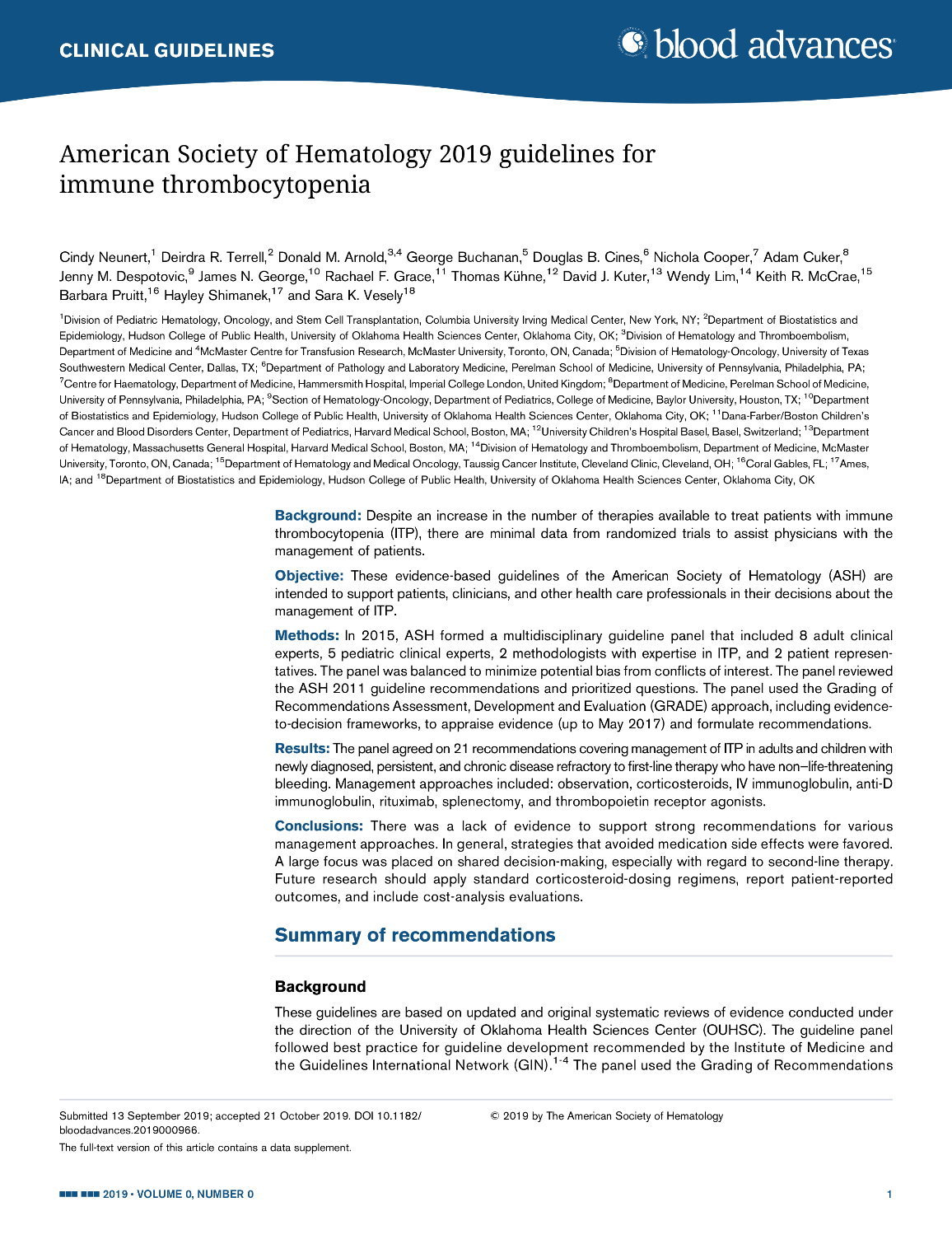 ASH Clinical Practice Guidelines on ITP
Evidence Review and Development of Recommendations 
How to Use these Guidelines - Interpretation of Strong and Conditional Recommendations
Management of newly diagnosed adult patients with immune thrombocytopenia 
Management of adults with ITP who are corticosteroid dependent or do not have a response to corticosteroids
Management of children newly diagnosed with ITP
Management of children with ITP unresponsive to first-line therapy 
Other ITP therapies
Priorities for future research
How were these ASH guidelines developed?
EVIDENCE SYNTHESIS
Evidence summary generated for each PICO question via systematic review of health effects plus: 
Resource use
Feasibility
Acceptability
Equity
Patient values and preferences
MAKING RECOMMENDATIONS 
Recommendations made by guideline panel members based on evidence for all factors.
PANEL FORMATION
Each guideline panel was formed following these key criteria:
Balance of expertise (including disciplines beyond hematology, and patients)
Close attention to minimization and management of COI
CLINICAL QUESTIONS
10 to 20 clinically-relevant questions generated in PICO format (population, intervention, comparison, outcome)
Example: PICO question
“Should adults with newly diagnosed ITP and a platelet count of <30 × 109/L who are asymptomatic or have minor mucocutaneous bleeding be treated with corticosteroids or observation?”
ASH guidelines are reviewed annually by expert work groups convened by ASH. Resources, such as this slide set, derived from guidelines that require updating are removed from the ASH website.
How patients and clinicians should use these recommendations
Objectives
By the end of this session, you should be able to

Describe recommendations for managing adults and children with newly diagnosed ITP

Describe recommendations for managing adults with ITP who are corticosteroid dependant or unresponsive to corticosteroids

Describe recommendations for managing children with ITP who are unresponsive to first-line therapy
What do the ASH ITP guidelines cover?
ITP is an acquired autoimmune disorder with heterogenous presentation and disease severity
These guidelines are intended to help clinicians make decisions about management of ITP in adults and children
Recognizing potential risks of ITP and balancing benefits and side effects of available therapies can be complex and requires and  evidence-based approach to management
These guidelines will not cover emergency treatment of ITP
Additional recommendations regarding the diagnosis of ITP, management of ITP in pregnancy and secondary ITP were carried over from the 2011 ASH guidelines
Cindy Neunert, Wendy Lim, Mark Crowther, Alan Cohen, Lawrence Solberg, Mark A. Crowther; The American Society of Hematology 2011 evidence-based practice guideline for immune thrombocytopenia. Blood 2011; 117 (16): 4190–4207. doi: https://doi.org/10.1182/blood-2010-08-302984
Management of newly diagnosed adult patients with ITP
Case 1: New thrombocytopenia
26-year-old female seen by her PCP for a routine yearly checkup: 

Complete blood count with differential is normal except for a low platelet count of 50 x 109/L. She is asymptomatic without any concerns for bleeding. 

Physical Examination:  No additional findings on exam

Labs: HIV, Hep C and B are normal and metabolic panel is unremarkable 
          Peripheral blood smear shows no platelet clumping or other morphologic abnormalities

Past Medical History: None

Medications: None

Diagnosis: ITP
As her hematologist, what is the next best step for treating this patient?

Initiate low dose prednisone at 20mg/day for ‘mild ITP’
Discharge the patient back to her PCP for annual lab work
Monitor her labs closely 
Initiate dexamethasone at 40mg/day x 4 days for a quick response
Recommendation
In adults with newly diagnosed ITP and a platelet count of ≥30 x 109/L who are asymptomatic or have minor mucocutaneous bleeding, the panel recommends against corticosteroids rather than management with observation (Strong recommendation based on very low certainty in the evidence)
This represents a paradigmatic situation when a strong recommendation may be used despite low confidence in the effects. 
High quality indirect evidence in other patient populations that the likelihood of adverse events were considered large
For patients with a platelet count at the lower end of this threshold, for those with additional comorbidities that predispose to bleeding, anticoagulant or antiplatelet medications, and upcoming procedures, and for elderly patients (>60 years old), treatment with corticosteroids may be appropriate.
Recommendation
In adults with newly diagnosed ITP and a platelet count of <30 x 109/L who are asymptomatic or have minor mucocutaneous bleeding, the panel suggests corticosteroids rather than management with observation  (Conditional recommendation based on very low certainty in the evidence)
The platelet count threshold at which bleeding risk increases and the natural history of newly diagnosed ITP with a platelet count of <30 x109/l managed with observation is not known.
At higher platelet counts within this population or in younger patients, observation may be reasonable.
Consideration should be given to additional comorbidities, use of anticoagulants or antiplatelet medications, need for upcoming procedures, and age of the patient.
Good Practice Statement
The treating physician should ensure the patient is adequately monitored for potential corticosteroid side effects regardless of the duration or type of corticosteroid selected.  This includes close monitoring for hypertension, hyperglycemia, sleep and mood disturbances, gastric irritation or ulcer formation, glaucoma, myopathy, and osteoporosis. 
Given the potential impact of corticosteroids on mental health, the treating physician should conduct an assessment of health-related quality of life (depression, fatigue, mental status, etc.) while patients are receiving corticosteroids.
Case 1, Continued:
Her platelet count continues to be around 50 x 109/L on monthly monitoring until 3 months later when she calls your office because of ‘blood blisters’ appearing suddenly in her mouth, large skin bruises on her arms and legs, and menorrhagia.
She also reports feeling more fatigued than usual.
Her platelet count is 15 x 109/L and her hemoglobin has dropped to 10 g/dL
How should you manage her severe ITP with bleeding?

Observation since she has an acute viral illness that will self resolve
Initiate low dose prednisone at 20mg/day and return to clinic in a week
Admit her to the hospital and start treatment with corticosteroids 
Start eltrombopag for initial episode of symptomatic severe ITP
Three relevant recommendations:
In adults with newly diagnosed ITP and a platelet count of <20 x109/L who are asymptomatic or have minor mucocutaneous bleeding, the panel suggests admission to the hospital (Conditional recommendation based on very low certainty in the evidence)

In adults with an established diagnosis of ITP and a platelet count of <20 x109/L who are asymptomatic or have minor mucocutaneous bleeding, the panel suggests outpatient management (Conditional recommendation based on very low certainty in the evidence)


In adults with a platelet count of > 20 x109/L who are asymptomatic or have minor mucocutaneous bleeding, the panel suggests outpatient management (Conditional recommendation based on very low certainty in the evidence)
Remarks and Good Practice Statement
In  any setting, patients refractory to treatment, with social concerns, uncertainty about the diagnosis, significant comorbidities with risk of bleeding, and more significant mucosal bleeding may benefit from admission to the hospital.
Patients not admitted to the hospital should receive expedited follow-up with a hematologist. The need for admission is also variable across the range of platelet counts represented across the two recommendations.
The referring physician should ensure that the patient has follow-up with a hematologist within 72 hours of the diagnosis or disease relapse.
Recommendation
In adults with newly diagnosed ITP, the panel recommends against a prolonged course (>6 weeks) of prednisone rather than a short course (≤ 6 weeks) (Strong recommendation based on very low certainty in the evidence)
This represents a paradigmatic situation when a strong recommendation may be used despite low confidence in the effects. 
There is no evidence for a benefit with longer duration of corticosteroids and high-quality indirect evidence for adverse events with the use of courses of corticosteroids for > 6 weeks based on. 
Side effects include hypertension, hyperglycemia, sleep and mood disturbances, gastric irritation or ulcer formation, glaucoma, and osteoporosis.    
Corticosteroid course duration of 6 weeks represents a reasonable duration to provide a standard maximum 21 days of treatment plus additional time for the taper.
Recommendation
In adults with newly diagnosed ITP requiring corticosteroids, the panel suggests either prednisone (0.5 to 2.0 mg/kg/day) or dexamethasone (40 mg/day for 4 days) for initial therapy (Conditional recommendation based on very low certainty in the evidence)
If rapidity of platelet count response is important, an initial course of dexamethasone over prednisone may be preferred given that dexamethasone showed increased desirable effects with regards to response at 7 days.
Good Practice Statement
The treating physician should ensure the patient is adequately monitored for potential corticosteroid side effects regardless of the duration or type of corticosteroid selected. This includes close monitoring for hypertension, hyperglycemia, sleep and mood disturbances, gastric irritation or ulcer formation, glaucoma, myopathy, and osteoporosis. 

Given the potential impact of corticosteroids on mental health, the treating physician should conduct an assessment of health-related quality of life (depression, fatigue, mental status, etc.) while patients are receiving corticosteroids.
Recommendation
In adults with newly diagnosed ITP, the panel suggests against rituximab and corticosteroids rather than corticosteroids alone for initial therapy (Conditional recommendation based on very low certainty in the evidence)
If high value is placed on possibility for remission over concerns for potential side effects of rituximab, then an initial course of corticosteroids with rituximab may be preferred.
The addition of rituximab increases treatment costs; it is unknown if these additional up-front costs are off set by avoidance of later expenses.
Management of adults with ITP who are corticosteroid dependent or unresponsive
Case 1, Continued:
It has now been 6 months since you initiated corticosteroids for ITP. 
She has responded to prednisone but relapsed following a taper.   
She was subsequently treated with a course of dexamethasone, but invariably relapsed again. 
She presents to your office to discuss options to prevent another relapse
Which of these statements is false about the next best course of action?

Rituximab has a durable effect on preventing ITP recurrences for 5 years in 75% with relapsed ITP
Either thrombopoietin receptor agonist is an acceptable option for treatment of ITP after failure of corticosteroid therapy
Splenectomy is effective for treatment of relapsed ITP, but carries increased risk of long term infections and thrombosis 
Several immunosuppressive agents like mycophenolate mofetil and azathioprine have activity in adults with relapsed ITP, but are usually reserved for patients who fail second- line therapies
Recommendation
In adults with ITP for ≥ 3 months who are corticosteroid-dependent or unresponsive and are going to be treated with a thrombopoietin receptor agonist, the panel suggests either eltrombopag or romiplostim (Conditional recommendation based on very low certainty in the evidence)
Individual patient preference may place higher value on use of a daily oral medication (Eltrombopag) or one that requires weekly subcutaneous injection (Romiplostim).
Three relevant recommendations:
In adults with ITP lasting ≥3 months who are corticosteroid dependent or unresponsive, the ASH guideline panel suggests either splenectomy or a thrombopoietin receptor agonist  (Conditional recommendations based on very low certainty in the evidence)

In adults with ITP lasting ≥3 months who are corticosteroid dependent or unresponsive, the panel suggests rituximab rather than splenectomy (Conditional recommendations based on very low certainty in the evidence)

In adults with ITP lasting ≥3 months who are corticosteroid dependent or unresponsive, the panel suggests a thrombopoietin receptor agonist rather than rituximab (Conditional recommendations based on very low certainty in the evidence)
Remarks
The choice of second-line treatment should be individualized based on duration of ITP, frequency of bleeding episodes requiring hospitalization or rescue medication, comorbidities, adherence, medical and social support networks, patient values and preferences, cost, and availability. 
Patient education and shared decision-making are encouraged. 
If possible, splenectomy should be delayed for at least one year after diagnosis because of the potential for spontaneous remission in the first year. 
Patients who value avoidance of long-term medication may prefer splenectomy or rituximab.
Patients who wish to avoid surgery may prefer a thrombopoietin receptor agonist (TPO-RA) or rituximab. 
Patients who place a high value on achieving a durable response may prefer splenectomy or TPO-RAs.
Algorithm for the selection of second-line therapy in adults with ITP
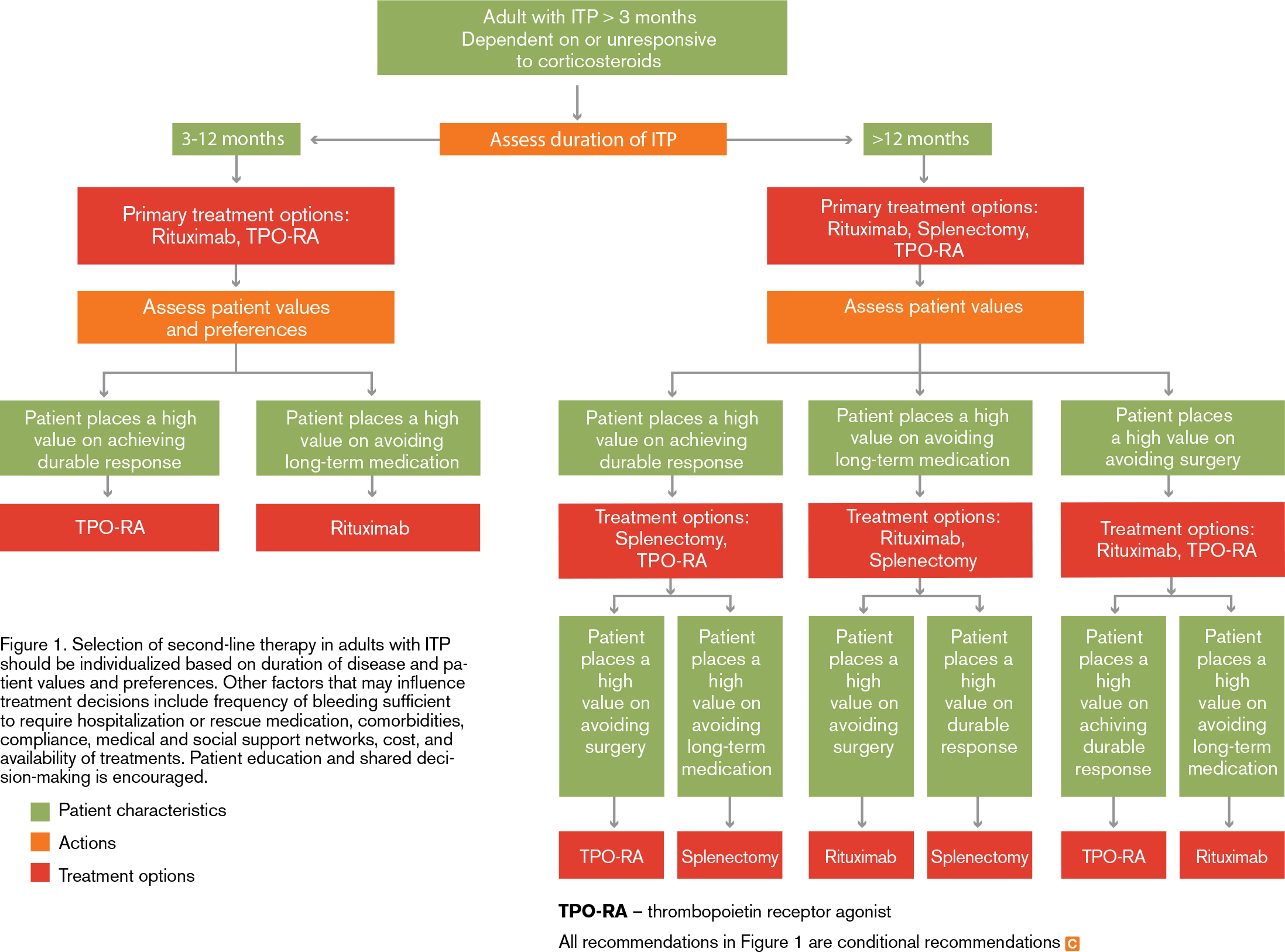 [Speaker Notes: Algorithm for the selection of second-line therapy in adults with ITP.
Selection of second-line therapy in adults with ITP should be individualized based on duration of disease and patient values and preferences. Other factors that may influence treatment decisions include frequency of bleeding sufficient to require hospitalization or rescue medication, comorbidities, compliance, medical and social support networks, cost, and availability of treatments. Patient education and shared decision-making is encouraged. Patient characteristics are shown in blue boxes, actions in yellow boxes, and treatment options in red boxes. Numbered recommendations corresponding to each treatment option are provided. 
ITP, immune thrombocytopenia; TPO-RA, thrombopoietin receptor agonist]
Good Practice Statement
The treating physician should ensure that patients have appropriate immunizations prior to splenectomy and that they receive counseling regarding antibiotic prophylaxis following splenectomy.  
The treating physician should also educate the patient on prompt recognition and management of fever and refer to current recommendations on pre- and post-splenectomy care.
Management of newly diagnosed children with ITP
Case 2:
6-year-old male presents with a 24-hour history of bruising and petechiae with no additional bleeding. ​He was previously healthy and there is no family history of thrombocytopenia.
​
Physical examination: Scattered petechiae and several bruises to the arms and legs​ 				                    There is no lymphadenopathy or hepatosplenomegaly ​
Labs: Complete blood count with a platelet count of 8 x 109/L and is otherwise normal​
           Peripheral blood smear shows a few large platelets and no other morphologic abnormalities

Medications: None

Diagnosis: ITP
As his hematologist, what is the next best step for treating this patient?

Initiate prednisone at 20mg/day 
Discharge the patient back to her PCP for annual lab work
Admit to hospital for IVIg
Monitor his labs and educate the family about potential bleeding symptoms
Two relevant recommendations:
In children with newly diagnosed ITP, a platelet count of < 20 x109/L and  no or mild bleeding only, the ASH panel suggests against admission to the hospital rather than outpatient (Conditional recommendations based on very low certainty in the evidence)

In children with newly diagnosed ITP, a platelet count of ≥ 20 x109/L and no or mild bleeding only, the ASH panel suggests against admission to the hospital rather  than treatment as an outpatient (Conditional recommendations based on very low certainty in the evidence)
For patients with uncertainty about the diagnosis, those with social concerns, those who live far from the hospital, or those for whom follow-up cannot be guaranteed, admission may be preferable.
The referring physician should ensure that the patient has follow-up with a hematologist within 72 hours of the diagnosis or disease relapse.
Three relevant recommendations:
In children with newly diagnosed ITP and no or minor bleeding , the panel suggests observation rather than corticosteroids (Conditional recommendation based on very low certainty in the evidence)

In children with newly diagnosed ITP and no or minor bleeding, the panel recommends observation rather than intravenous immunoglobulin (Strong recommendation based on moderate certainty in the evidence )

In children with newly diagnosed ITP and no or minor bleeding, the ASH panel recommends observation rather than anti-D immunoglobulin (Strong recommendation based on moderate certainty in the evidence)
Remarks
Recommendations 12 and 13 represent a paradigmatic situation when a strong recommendation may be used despite low confidence in the effects. 
The likelihood of adverse events were considered large with the use of either IVIg or anti-D immunoglobulin. 
Treating physicians should be mindful of the blackbox warnings associated with IVIG: thrombosis and acute renal failure. 
Treating physicians should be mindful of the blackbox warnings associated with anti-D immunoglobulin: fatal intravascular hemolysis
Case 2: Continued
The child’s mother calls you and in addition to a few bruises she notices “wet purpura” in the his mouth.  
She also states that he had a 10 minute episode of epistaxis the day before that stopped with pressure.  
His platelet count is 6 x 109/L 
You decide to treat him with corticosteroids
What dose of corticosteroids should be prescribed?

Dexamethasone 0.6mg/kg/day (maximum of 40 mg/day) for 4 days 
Prednisone 2-4mg/kg/day (maximum 120 mg daily) for 5-7 days 
Prednisone 0.5-1.0 mg/kg/day for 10 days 
Prednisone 2-4mg/kg/day for 21 days with a taper based on platelet count
Recommendation
In children with newly diagnosed ITP with non-life-threatening bleeding and/or diminished health related quality of life, the panel recommends against courses of corticosteroids longer than 7 days rather than courses 7 days or shorter (Strong recommendation based on very low certainty in the evidence)
This represents a paradigmatic situation when a strong recommendation may be used despite low confidence in the effects. 
There is no evidence for a benefit with longer duration of corticosteroids and high-quality indirect evidence for adverse events with the use of courses of corticosteroids for > 7 days in children. 
Side effects associated with prolong corticosteroid exposure include hypertension, hyperglycemia, sleep and mood disturbances, gastric irritation or ulcer formation, glaucoma, and osteoporosis.
Recommendation
In children with newly diagnosed ITP and non life-threatening mucosal bleeding and/or diminished health-related quality of life, the ASH guideline panel suggests prednisone (2 to 4 mg/kg/day; maximum, 120 mg daily, for 5-7 days) rather than dexamethasone (0.6 mg/kg/day; maximum, 40 mg/day, for 4 days) (Conditional recommendation based on very low certainty in the evidence)
Three relevant recommendations:
In children with newly diagnosed ITP and non-life-threatening mucosal bleeding and/or diminished health-related quality of life(HRQOL), the panel suggests corticosteroids rather than anti-D immunoglobulin (Conditional recommendations based on low certainty in the evidence)

In children with newly diagnosed ITP who have non–life-threatening mucosal bleeding and/or diminished HRQoL, the panel suggests either anti-D immunoglobulin or IVIG(Conditional recommendations based on low certainty in the evidence)

In children with newly diagnosed ITP who have non–life-threatening mucosal bleeding and/or diminished HRQoL, the panel suggests corticosteroids rather than IVIG (Conditional recommendations based on low certainty in the evidence)
These recommendations are based on the corticosteroid dosing outlined above
These recommendations are reserved only for children with non-life-threatening mucosal bleeding that is not severe
Management of children with ITP unresponsive to first-line therapy
Case 2: Continued
6 months later the child continues to have a platelet count of 20 x109/L
He responds to IVIg every 3 weeks 
He has had a decline in response to Anti-D immunoglobulin and corticosteroids
Suffers from recurrent epistaxis and as a result is being sent home from school​
Parents are wondering whether the child can return to soccer practice​ and report that his quality of life suffering
Case 2: Continued
What treatment should you offer the child now?

Continue with IVIg every 3 weeks 
Splenectomy 
Romiplostim in combination with corticosteroids 
Discuss treatment with either rituximab or a thrombopoietin receptor agonist 
No therapy
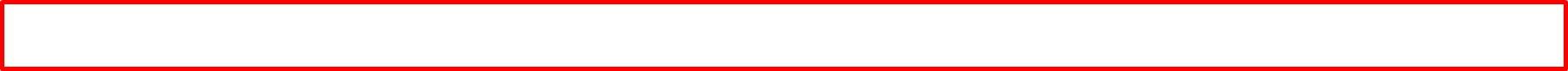 Three relevant recommendations:
In children with ITP who are unresponsive to first-line treatment, the panel suggests the use of thrombopoietin receptor agonists rather than rituximab (Conditional recommendation based on very low certainty in the evidence)

In children with ITP who are unresponsive to first-line treatment, the panel suggests the use of thrombopoietin receptor agonists rather than splenectomy(Conditional recommendation based on very low certainty in the evidence)

In children with ITP who are unresponsive to first-line treatment, the panel suggests the use of rituximab rather than splenectomy (Conditional recommendation based on very low certainty in the evidence)
Good Practice Statements and Remarks
The treating physician should ensure that patients have appropriate immunizations prior to splenectomy and that they receive counseling regarding antibiotic prophylaxis following splenectomy.  
The treating physician should also educate the patient on prompt recognition and management of fever and refer to current recommendations on pre- and post-splenectomy care.
The choice of second-line treatment should be individualized based on duration of ITP, frequency of bleeding episodes requiring hospitalization or rescue medication, comorbidities, adherence, medical and social support networks, patient values and preferences, cost, and availability. 
Patient education and shared decision-making are encouraged. 
If possible, splenectomy should be delayed for as long as possible after diagnosis because of the potential for spontaneous remission.
Other ITP therapies
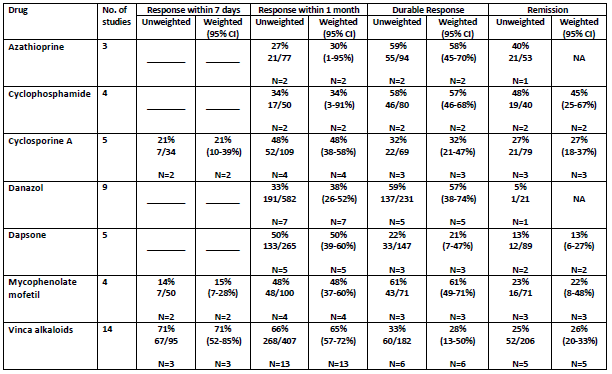 Adult ITP Summary
Adult ITP Summary
Adult ITP Summary
1 TPO-RA: Thrombopoietin receptor agonist
Pediatric ITP Summary
Pediatric ITP Summary
1 TPO-RA: Thrombopoietin receptor agonist
Future Priorities for Research
Although the need for randomized control trials in ITP is not debated, the conduct of these trials is challenging.  The panel recommends that collaborative cohort studies (retrospective and prospective), registries, and other observational studies addressing these issues could contribute much to improve the current levels of evidence and are likely more feasible

Studies should apply standard dosing regimens and definitions, report on patient-reported outcomes including health-related quality of life and side effects. Long-term follow-up data should be reported. 

Collaborative engagement of patients in order to best understand how to apply these guidelines within the context of shared-decision making.  

Many of the agents covered in these recommendations are unavailable in certain countries, therefore global cost-effective strategies should also be assessed.
Acknowledgments
ASH Guideline Panel team members
Knowledge Synthesis team members
University of Oklahoma Health Sciences Center
Authors of ASH ITP Slide Set: Satish Shanbhag MBBS, MPH and Cindy Neunert MD
See more about the ASH ITP guidelines at www.hematology.org/ITPguidelines 
Don’t miss our updated ITP Pocket Guide!